п. Обидимо, ул. Школьная, д. 1    
2й вариант с включением хоз построек в границы участка
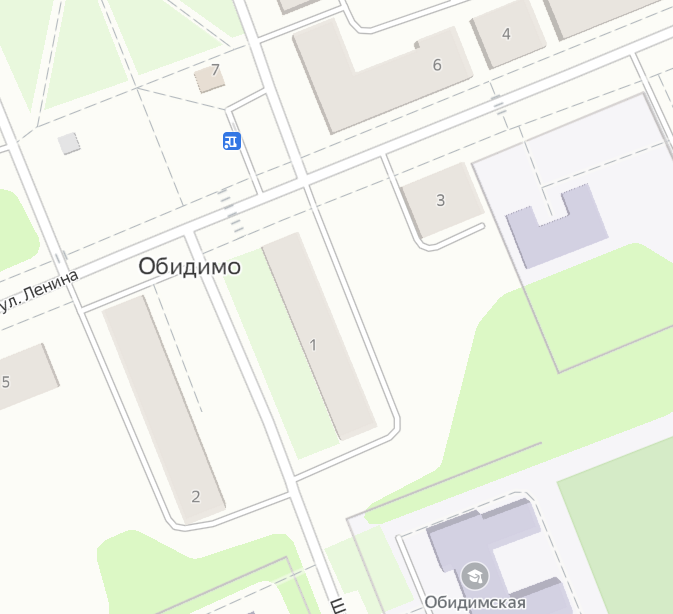 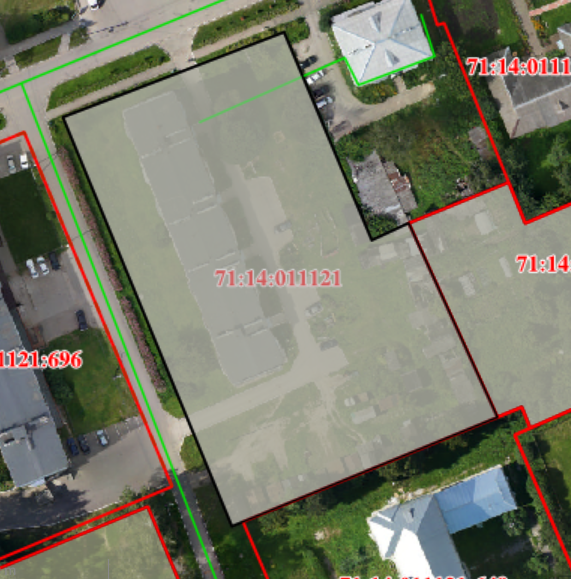